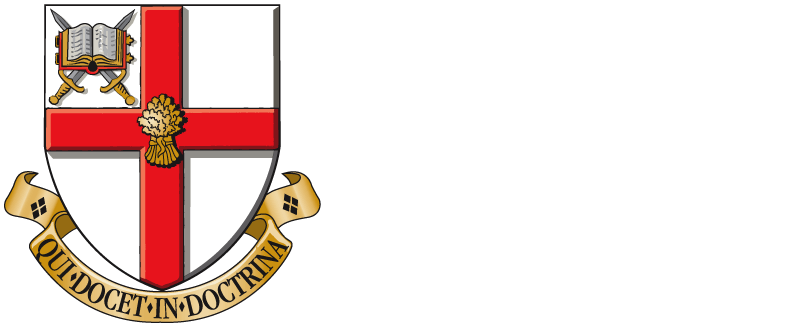 Preceptorship in NW NHS Trusts
Dr Louise Taylor
Dr Charlotte Eost-Telling
Purpose of the session
Reflect on the development of the Toolkit to date
Present the evaluation findings
Develop forward plan and establish network
Toolkit Evaluation
Toolkit went live in July 2016
Link sent to all NW Trusts
88 individuals
34 responses (39% response rate)
Evaluation through online questionnaire
Overall impressions
Layout 
Content
Overall
- Toolkit is useful
 - Respondents likely to use it to develop their preceptorship programme
 - The Toolkit was interesting and had a clear purpose
- Getting to information quickly
 - Not easy to remember where to find things
 - Not always clear how screen elements work
‘It looks clear and is well set out’
‘Clear, colourful front page’
‘I like the layout and really easy to view and find quickly which section I wanted to view’
‘Initial introduction page is good, however subsequent topic pages need some more work with better information in the sections and button links to docs’
‘Like that it has all information in one place’
Layout
- Most think the site is attractive
 - Typography attractive
 - Homepage layout encourages further exploration
- Number of clicks to get to pages
 - Empty pages / under construction
 - Some links don’t work on all browsers / mobiles / security warnings
‘Time consuming to navigate all sections’
‘Too many links to follow to get to documents’ 
‘Navigation back to home page was not straight forward’
‘Hard to know where to press to navigate without coming out of the toolkit’
Content
- All information in same place, easily accessible
 - Policies, reflection tools, monitoring and evaluation, discussion board 
 - Ideas and examples from other Trusts
- Can be overwhelming
 - Not all content available yet
 - Too ‘acute Trust’ focused for some
‘The sections are relevant and clustered well’
‘The pdf link is not helpful and a repeat process’
‘More information within the menus’
‘Some areas lacking good examples’
‘Lack of instructions around some of the tools’
Additions
‘Maybe an option to add videos of staff stories, which would indicate how they have found their programme and what was good about it and how it could be improved’

‘Perhaps a tab to add Trust Preceptorship leads contact details’
‘Further development after Preceptorship’

‘A bullet point whistle stop tour of a good example of a well established preceptorship programme’

‘Would be nice to have specific examples of reflective practice to show staff as they get anxious about depth of work needed’
‘Examples of completed portfolios’

‘There were no discussions available and I would have found this a very useful tool’

‘Would like there to be a section about longer term career development and links into other areas that may be longer term aspirations for example practice nursing, nursing homes etc.’

‘Maybe more information for the multi-professional teams’
First Impressions
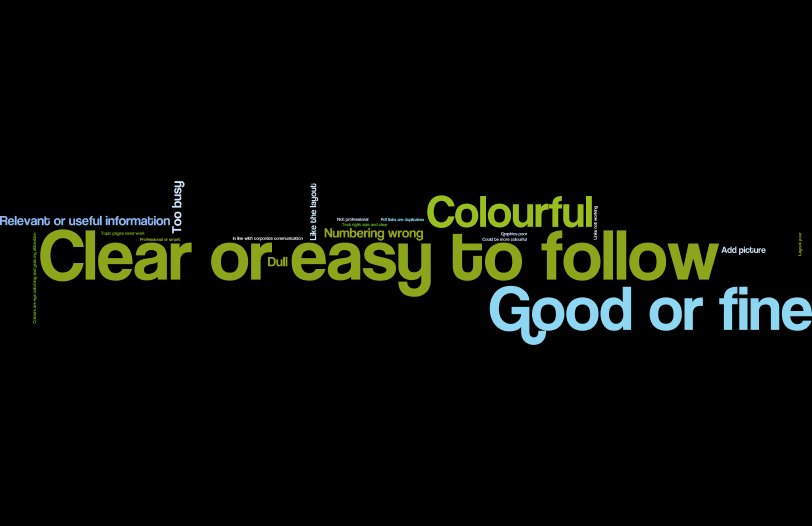 First Looked At
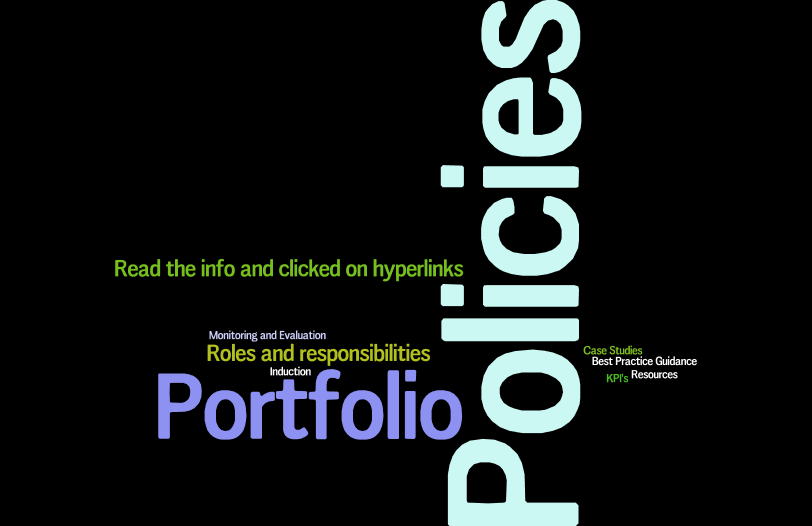 Most useful sections
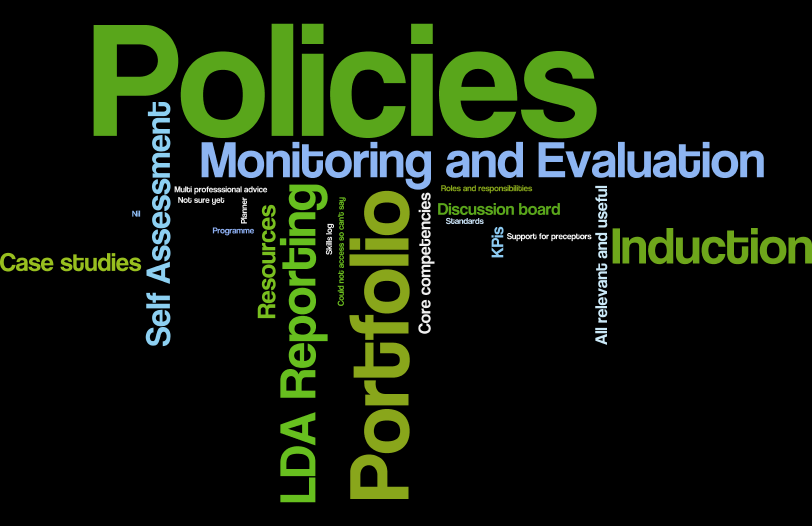 Most liked aspects of Toolkit
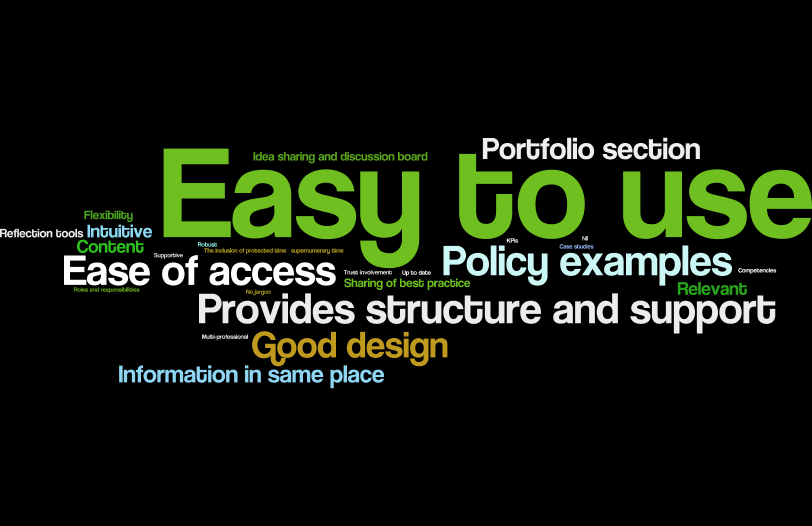 Least liked aspects of Toolkit
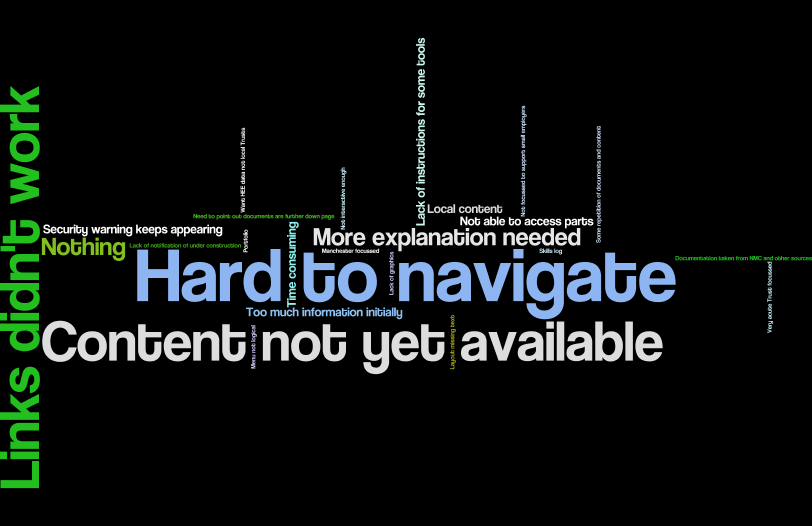 Areas to address
Seeking to address the negative aspects based on your feedback

Enhance the Toolkit 
Formatting & consistency
Address missing elements
Incorporate interactive elements
Updating information